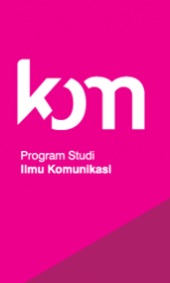 PROSES MENDENGARKAN AKTIF
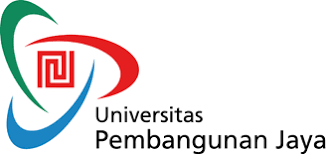 Nathaniel Antonio Parulian, S.Psi, M.I.Kom
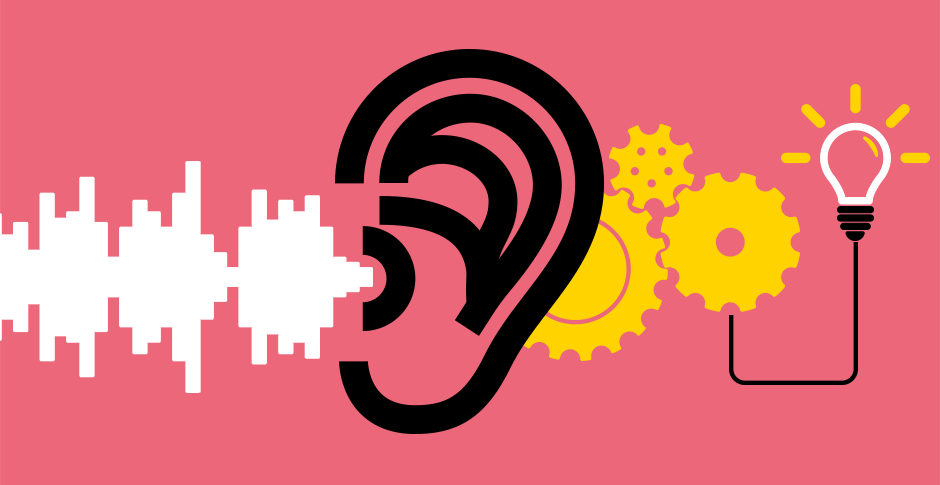 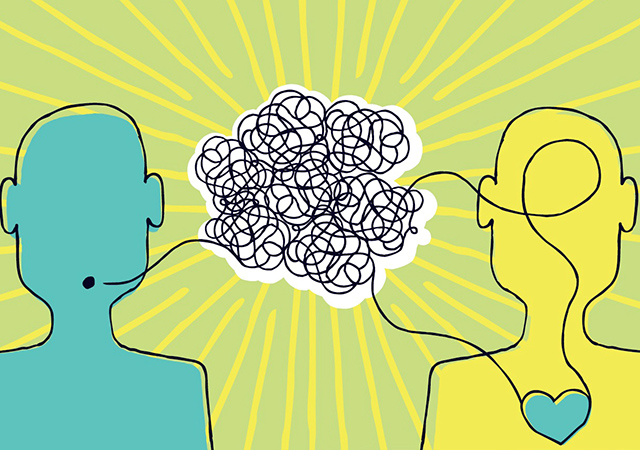 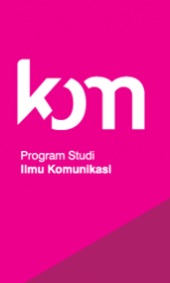 FAKTA-FAKTA: PROSES MENDENGARKAN
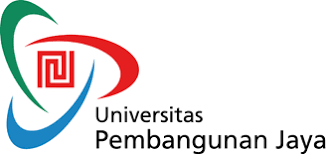 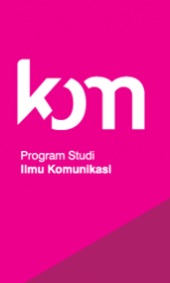 FAKTA-FAKTA: PROSES MENDENGARKAN
“Jika tidak mampu menjadi pendengar yang baik, maka akan berkomunikasi dengan cara yang buruk” 
“Jika tidak mau mendengar, kita tidak akan mampu untuk belajar”
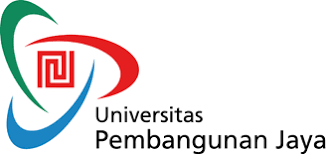 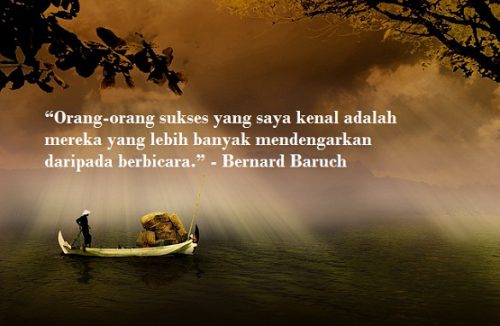 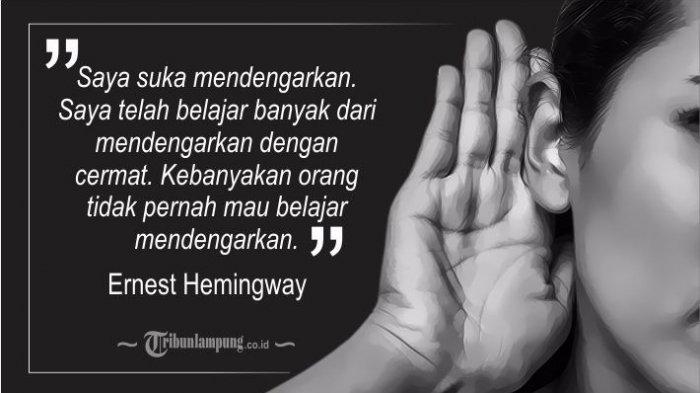 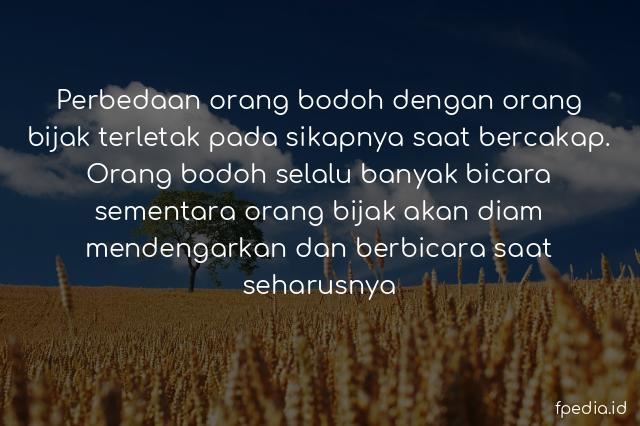 PROSES MENDENGARKAN: MENDENGAR VS MENDENGARKAN
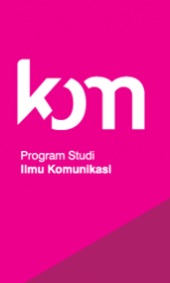 ** Mendengar dan Mendengarkan adalah dua hal yang berbeda.
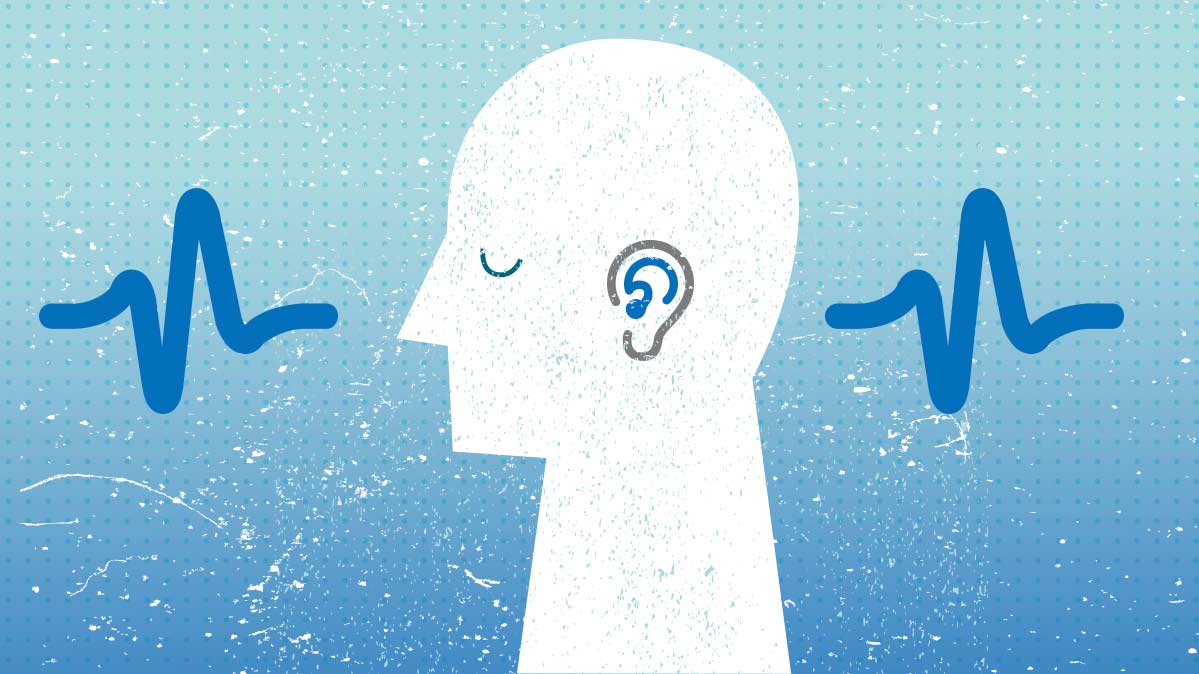 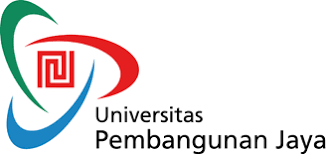 PROSES MENDENGARKAN: MENDENGAR VS MENDENGARKAN
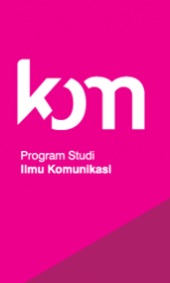 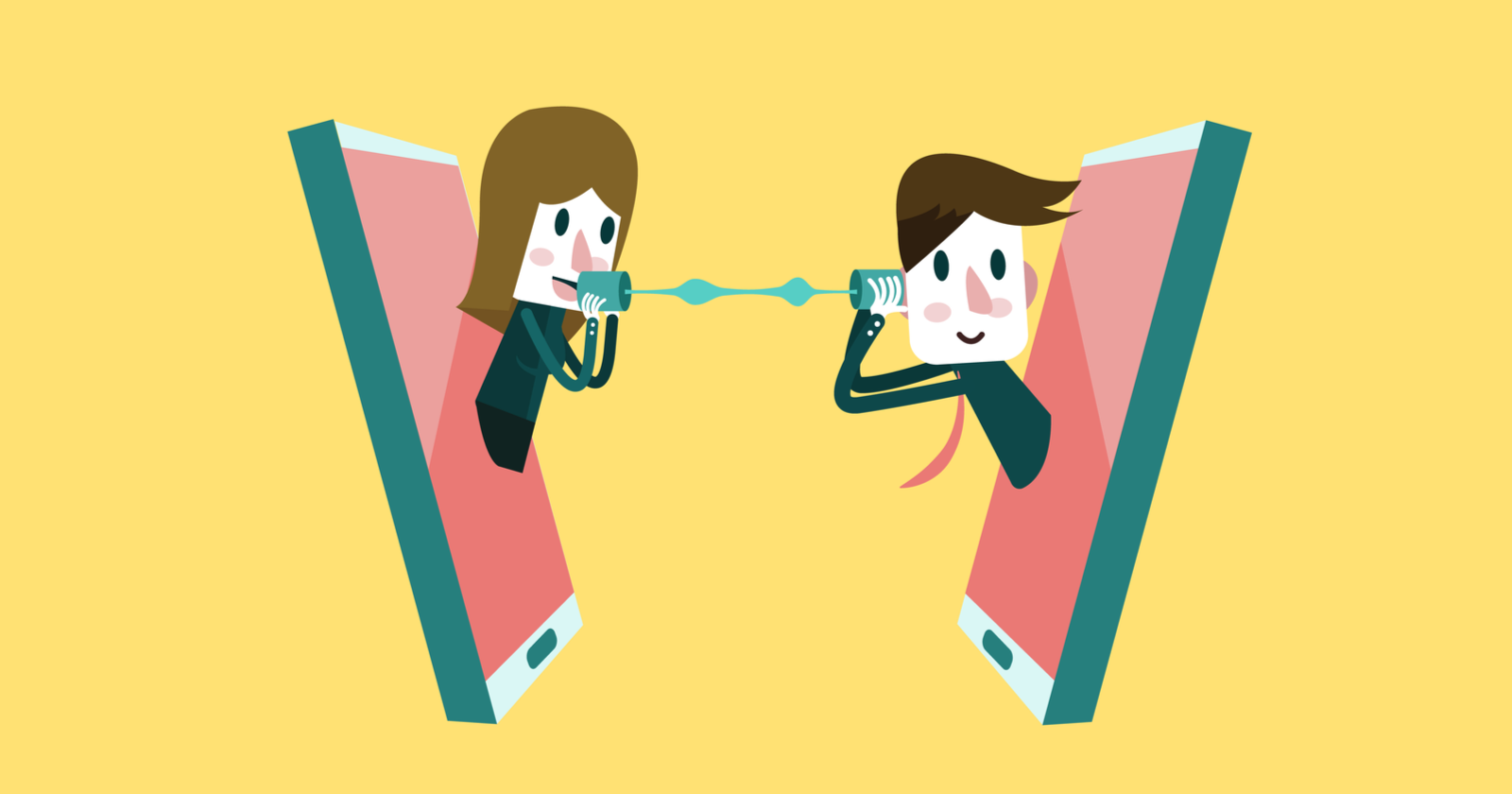 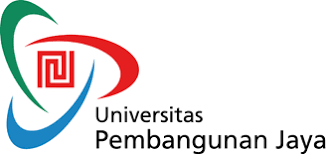 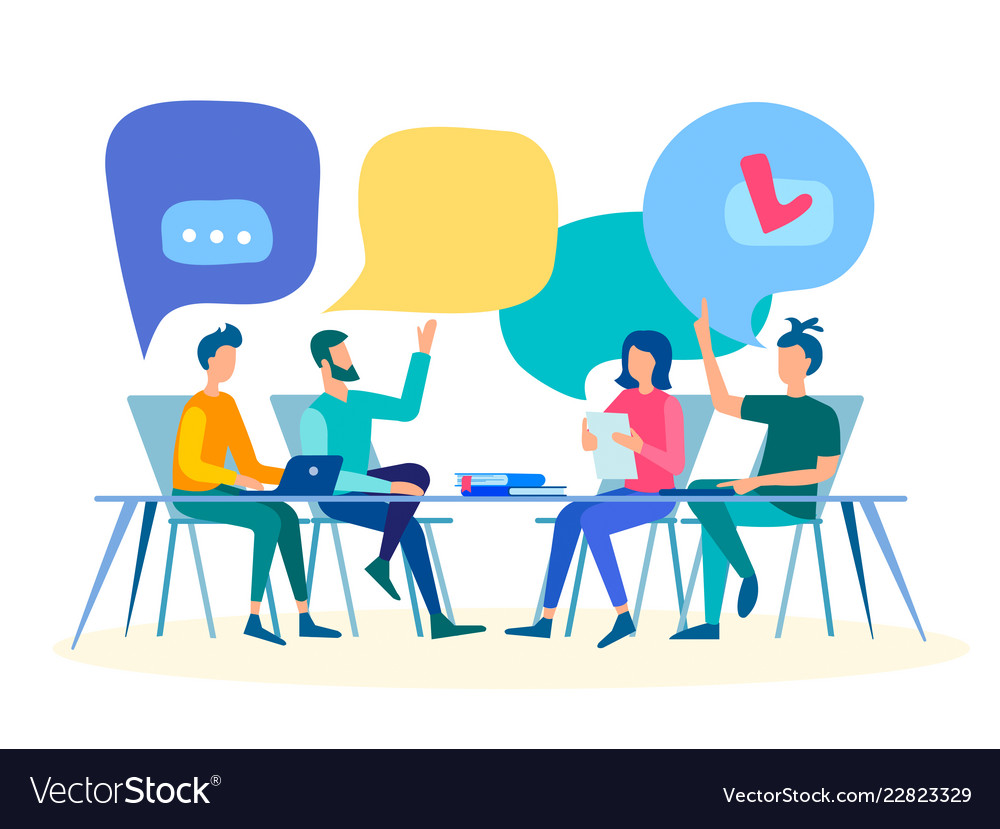 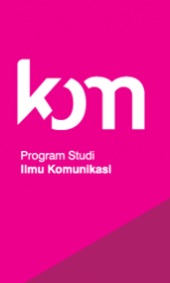 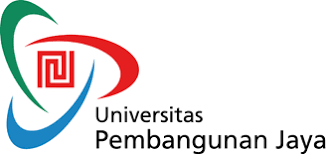 PROSES MENDENGARKAN
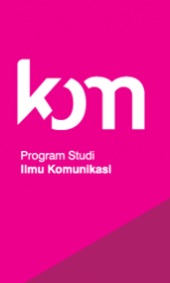 TAHAP 1: KESADARAN
** Proses kesadaran dalam mendengarkan aktif berdampak:
Meningkatkan efektivitas komunikasi dua arah.
Terdapat kecenderungan penyampaian ide akan lebih rinci.
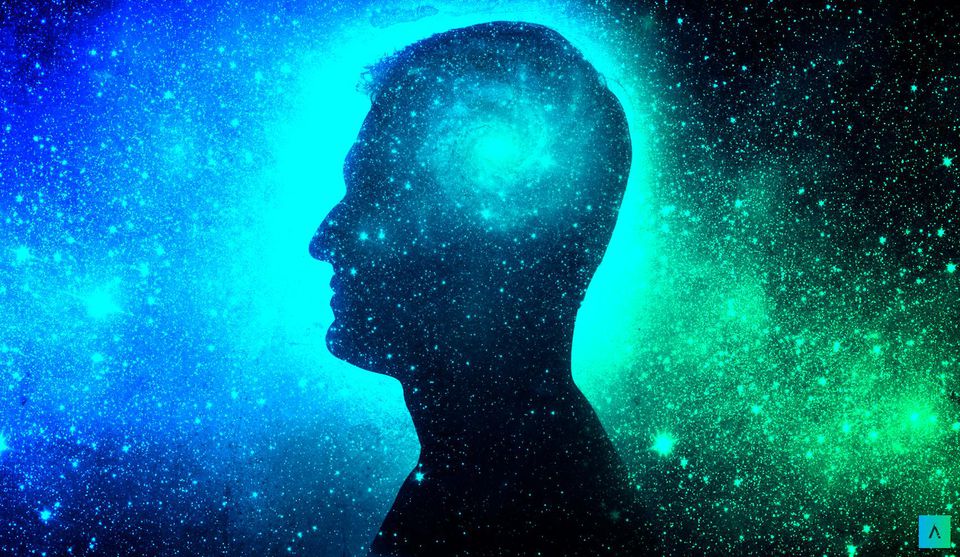 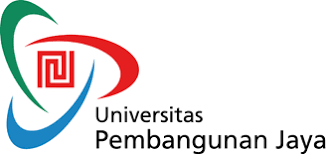 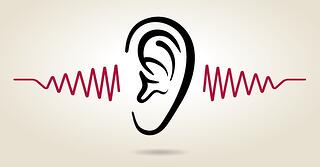 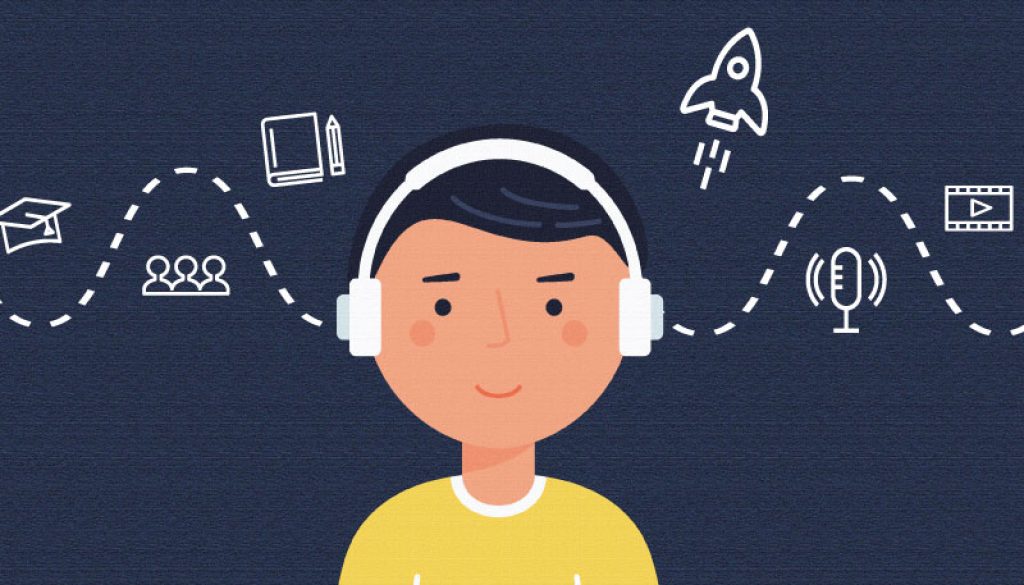 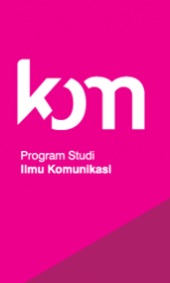 TAHAP 2: PENERIMAAN PESAN SECARA FISIOLOGIS
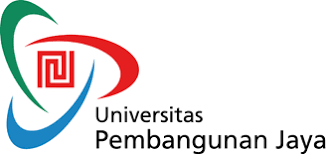 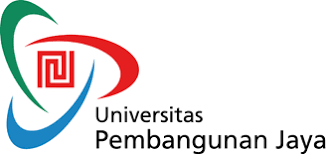 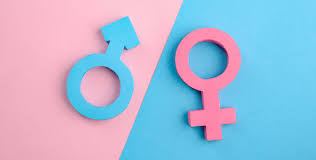 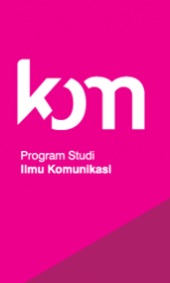 PERBEDAAN GENDER DALAM GAYA MENDENGARKAN
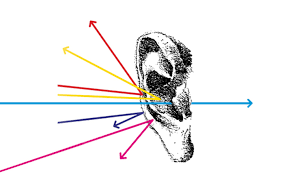 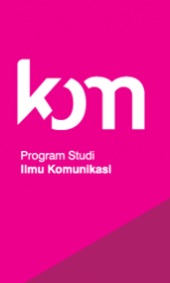 TAHAP 3: PROSES SELEKSI & ORGANISASI
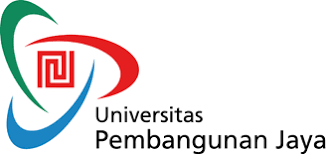 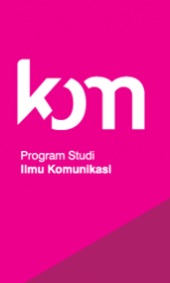 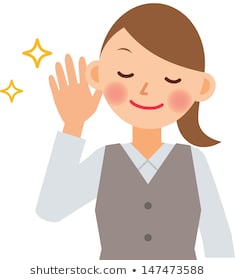 TAHAP 3: PROSES SELEKSI & ORGANISASI
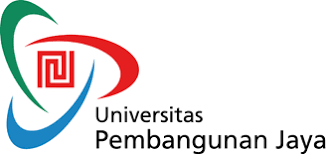 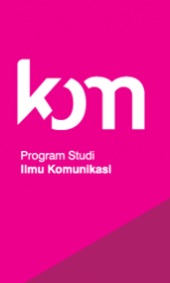 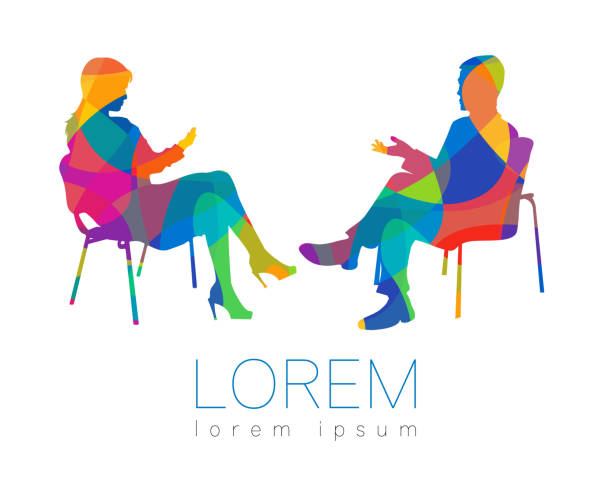 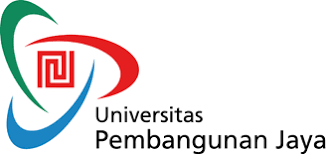 TAHAP 4: MEMAKNAI KOMUNIKASI
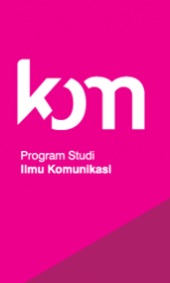 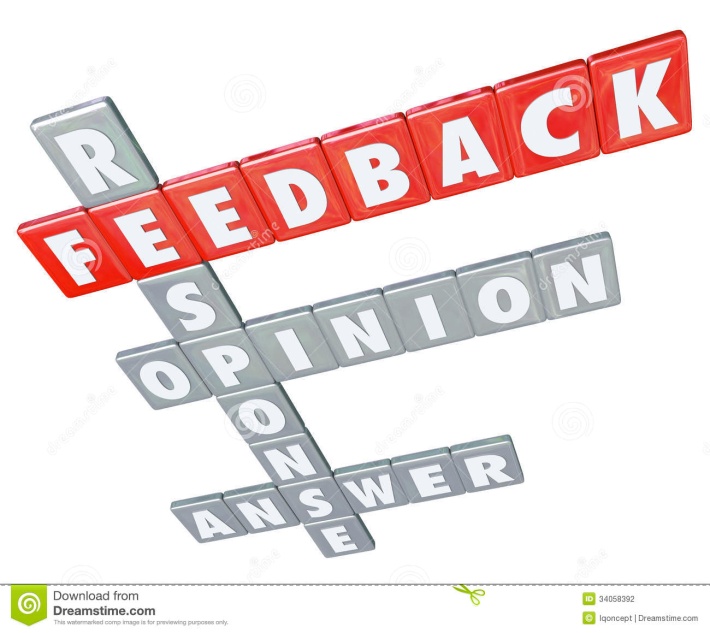 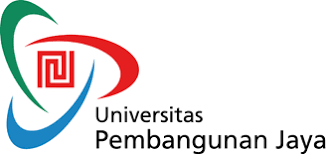 TAHAP 5: MENANGGAPI
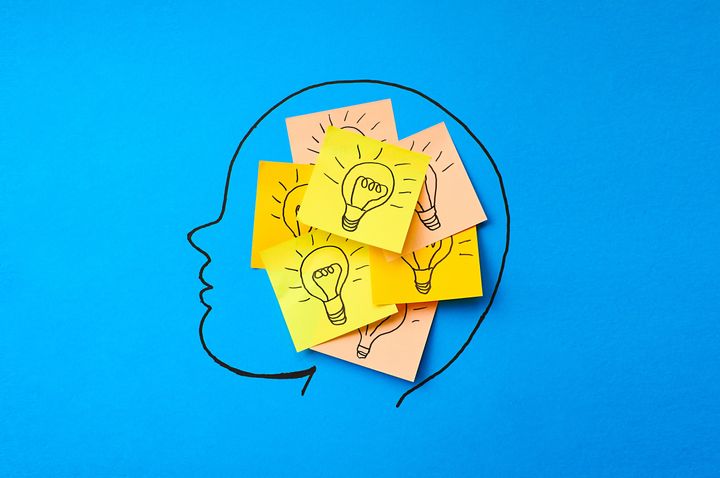 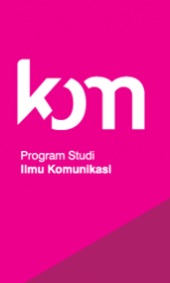 TAHAP 6: MENGINGAT
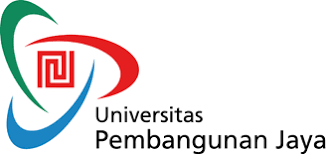 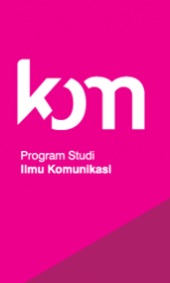 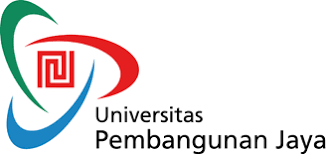 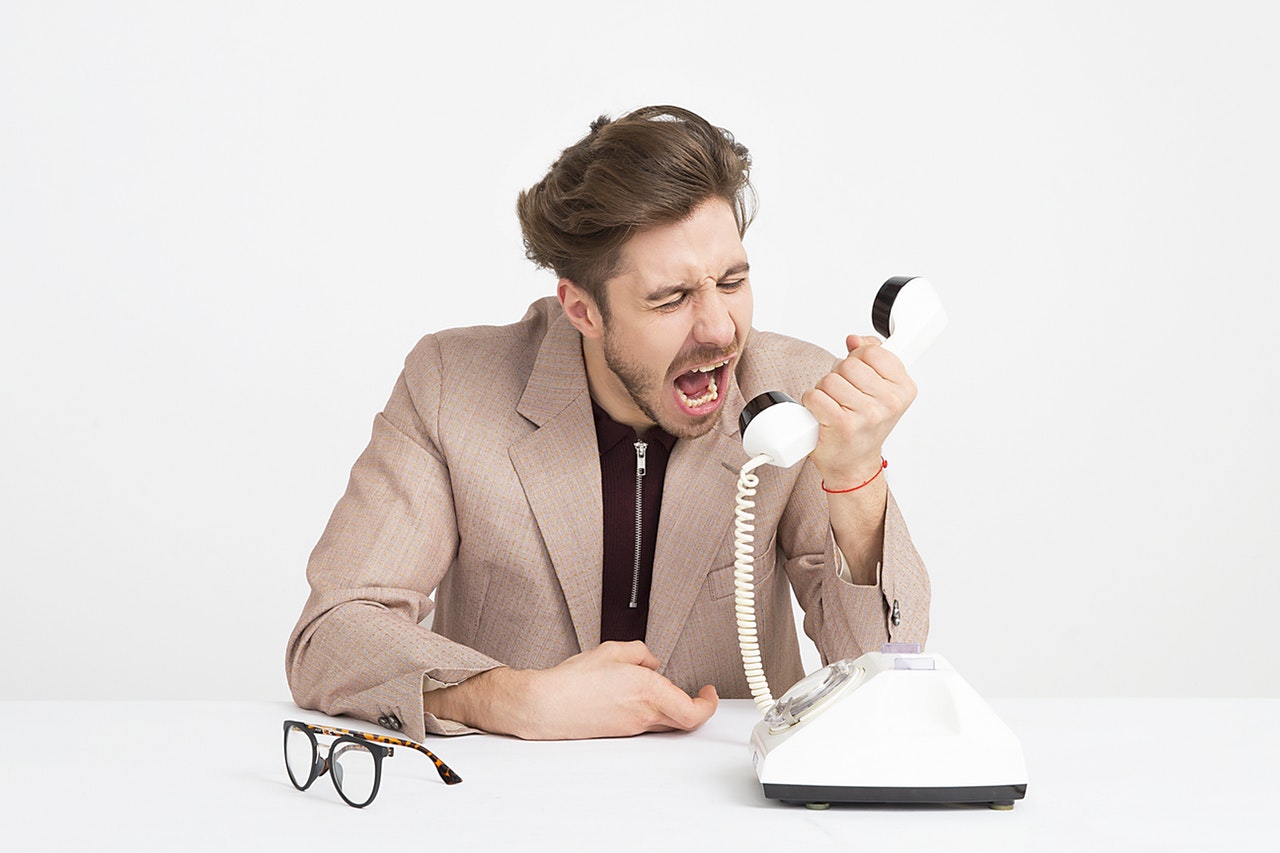 RAGAM HAMBATAN: 
PROSES MENDENGARKAN
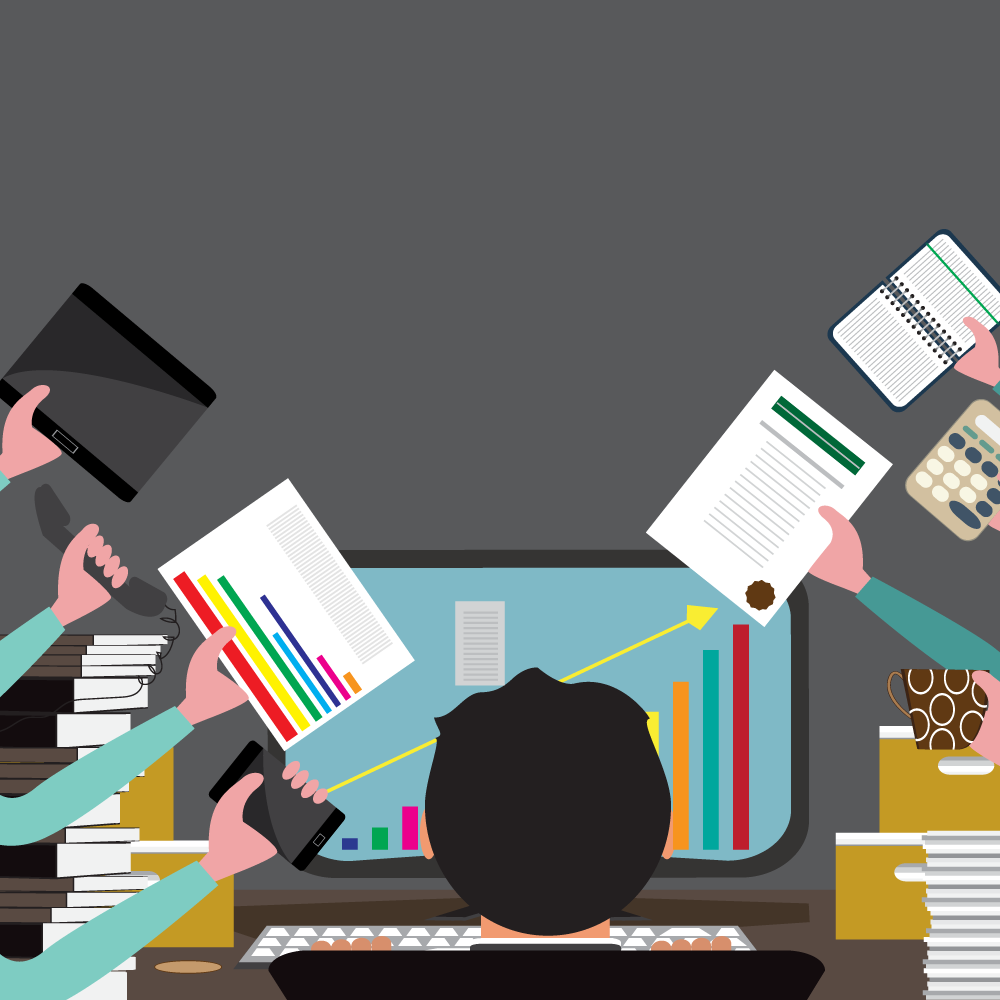 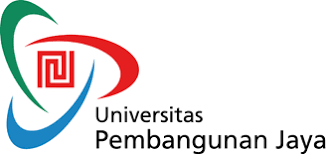 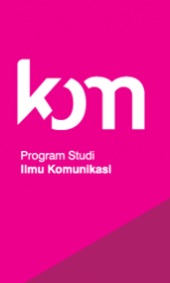 HAMBATAN EKSTERNAL: PESAN TERLALU BANYAK
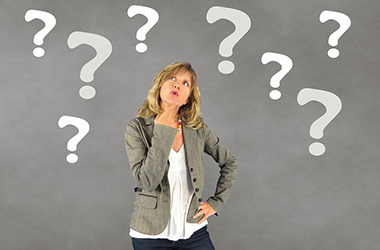 HAMBATAN EKSTERNAL: KOMPLEKSITAS PESAN
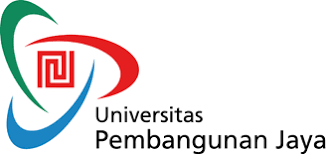 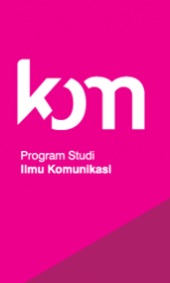 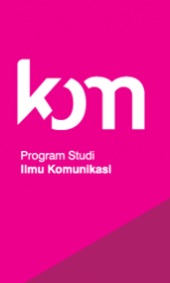 HAMBATAN EKSTERNAL: GANGGUAN
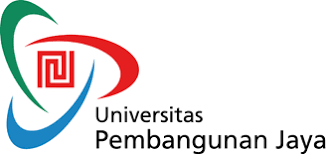 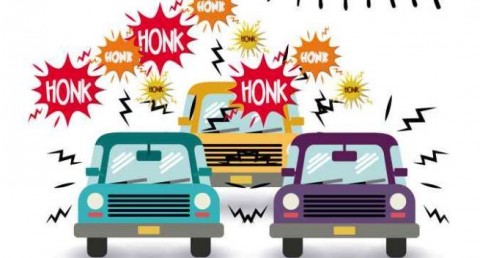 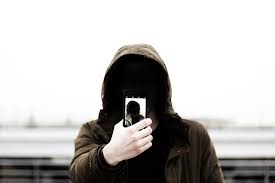 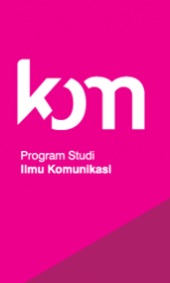 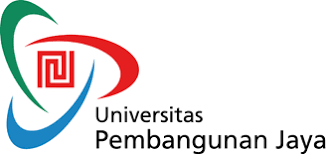 HAMBATAN INTERNAL: PREOKUPASI
HAMBATAN INTERNAL: PRASANGKA
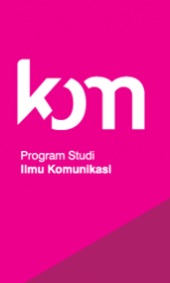 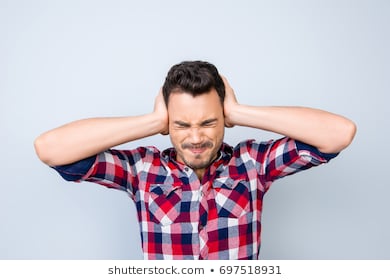 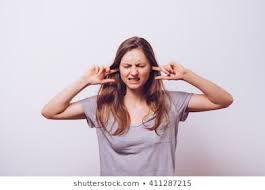 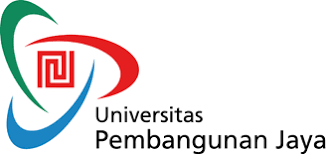 HAMBATAN INTERNAL: BERSIKAP TERLALU REAKTIF
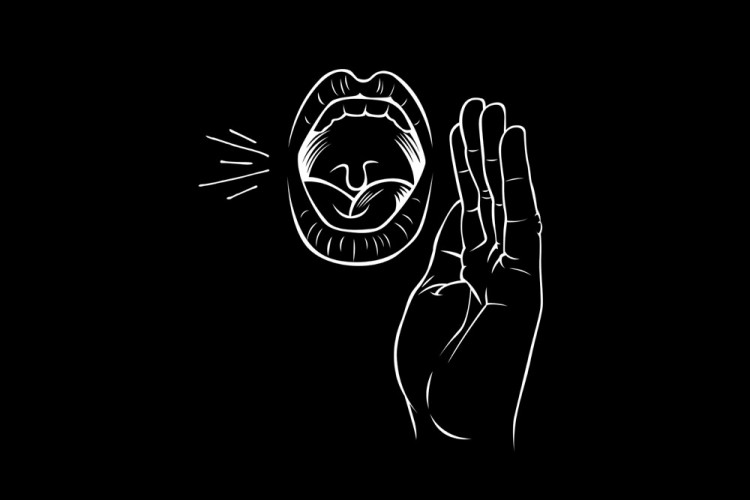 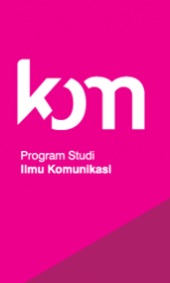 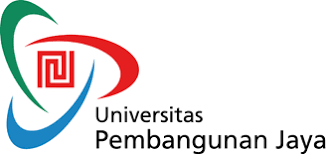 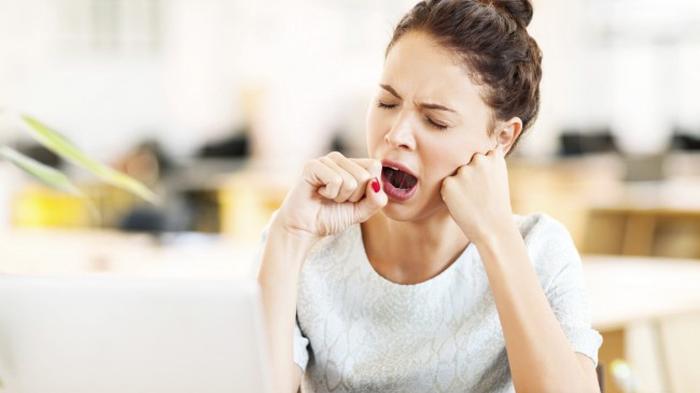 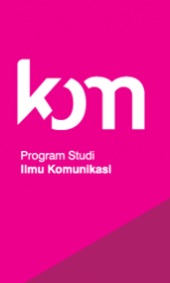 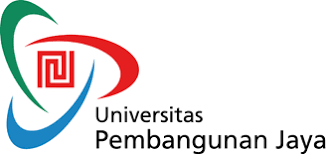 HAMBATAN INTERNAL: TAK BERUSAHA MENDENGARKAN
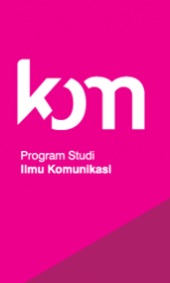 HAMBATAN INTERNAL: ADA PERBEDAAN GAYA MENDENGARKAN
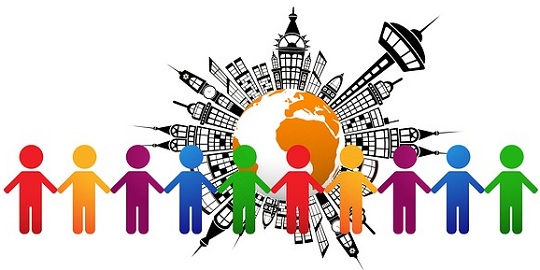 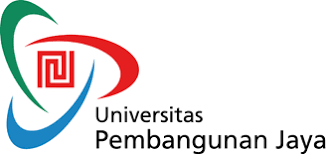 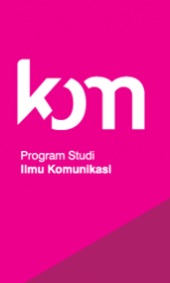 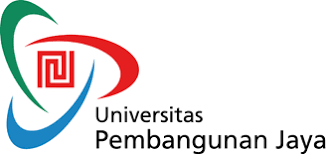 Jenis-jenis Non-Mendengarkan: 
Tidak Melibatkan Proses Mendengarkan Sesungguhnya
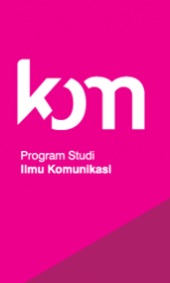 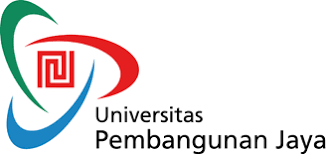 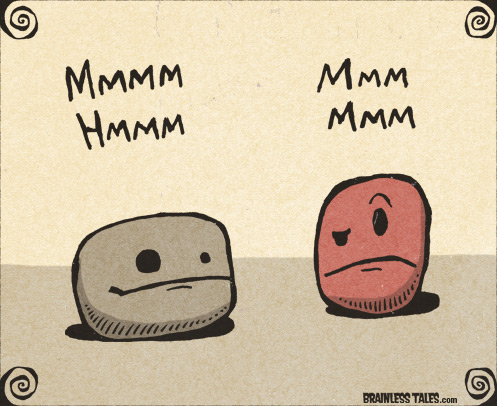 Pseudolistening
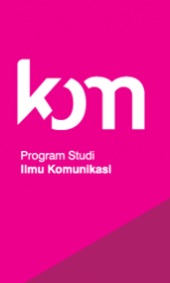 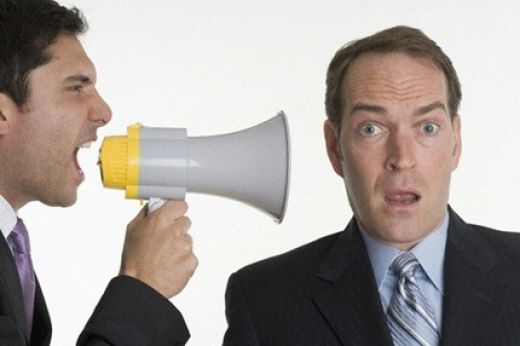 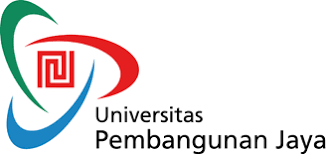 Monopoli Pembicaraan
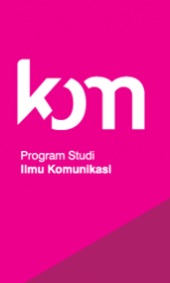 Selective Listening
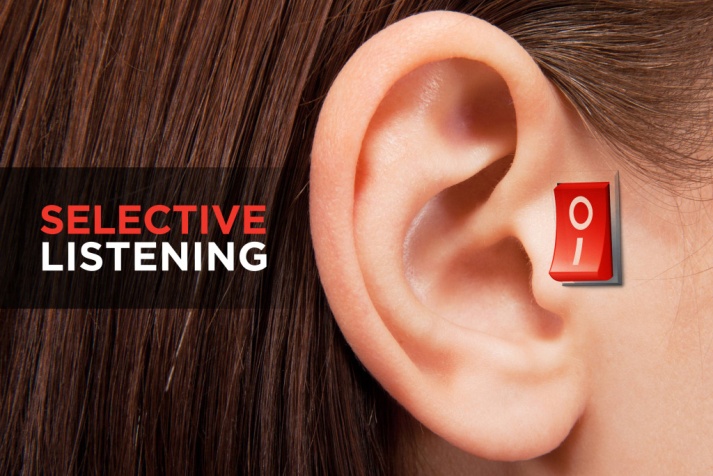 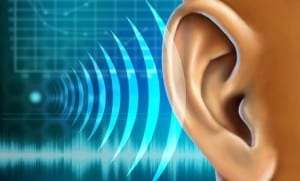 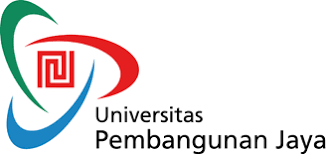 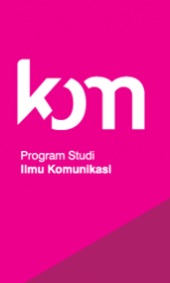 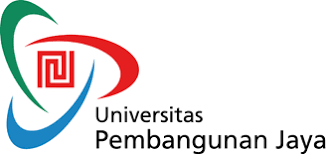 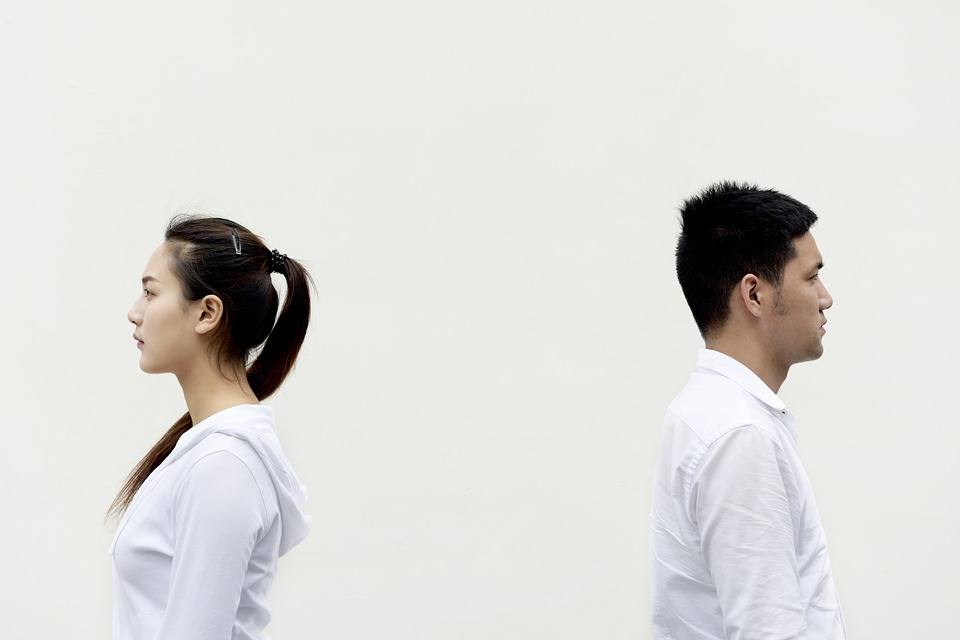 Defensive Listening
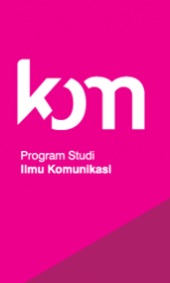 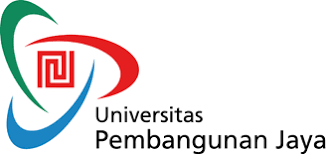 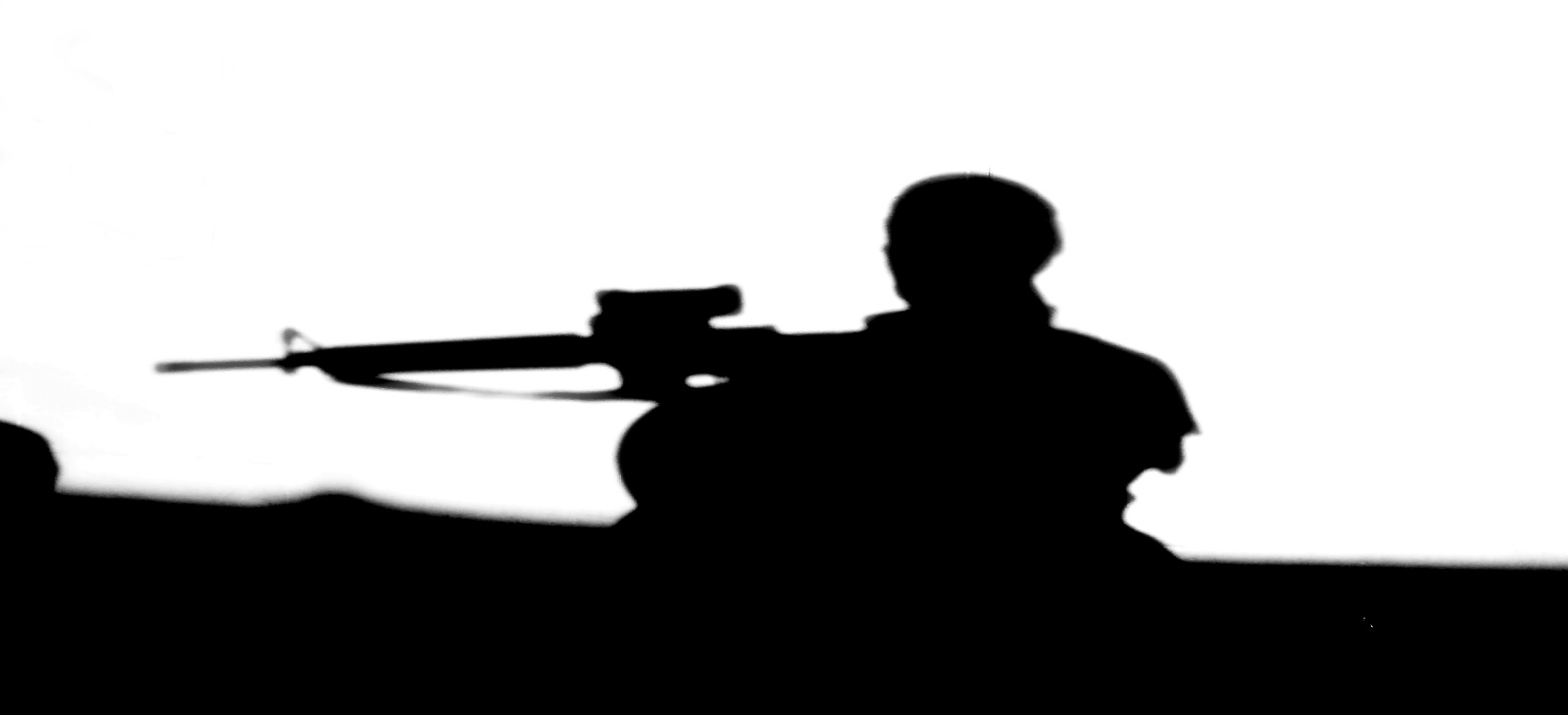 Ambushing
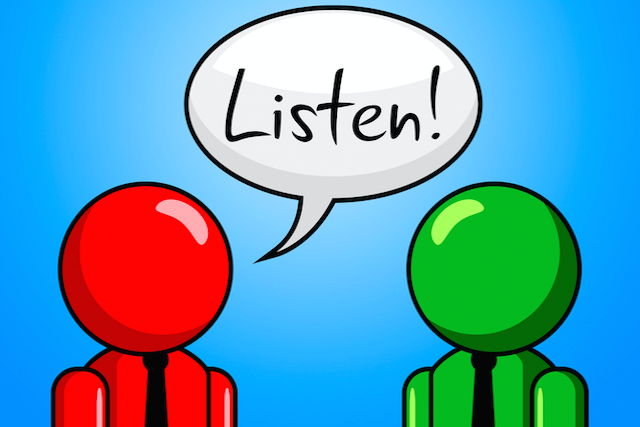 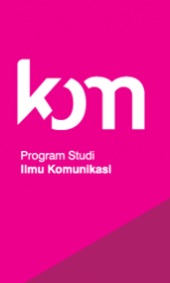 Literal Listening
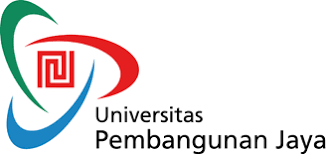 Proses Mendengar Adaptif: Tujuan Berkomunikasi
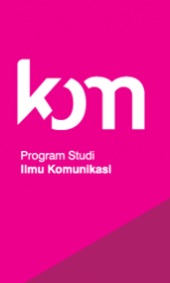 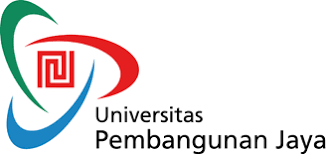 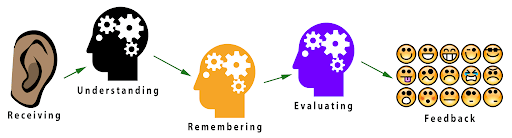 Mendengar; Kesenangan
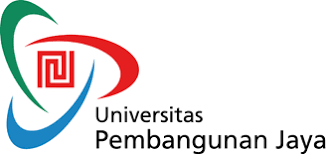 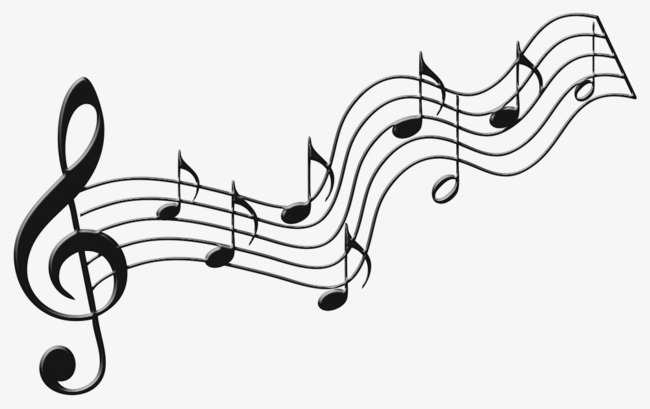 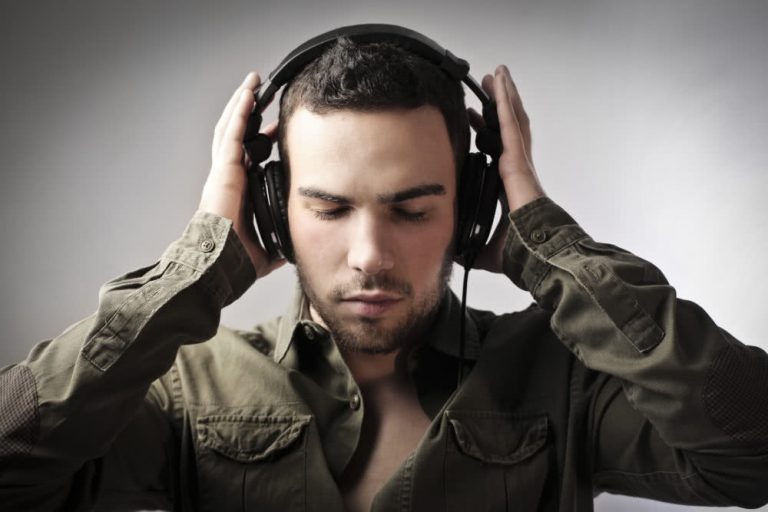 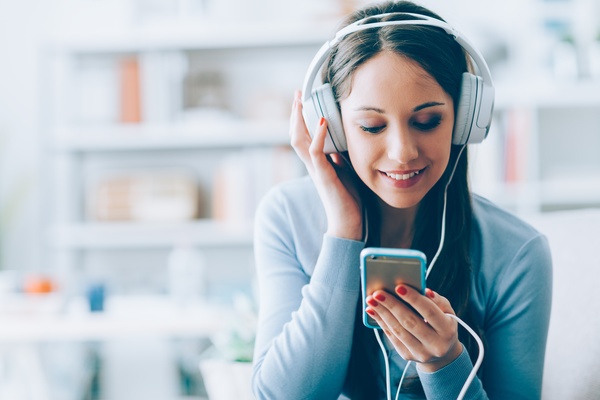 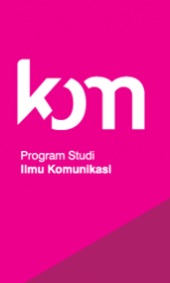 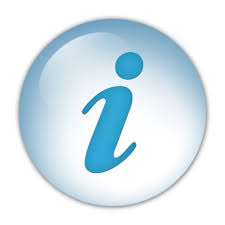 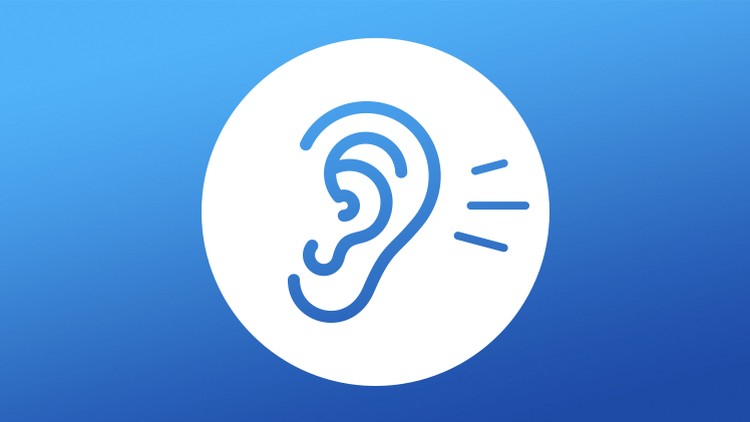 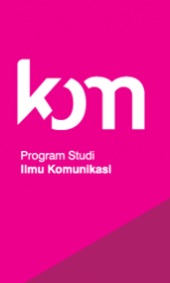 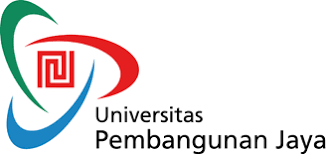 Mendengar; Mendapatkan Informasi
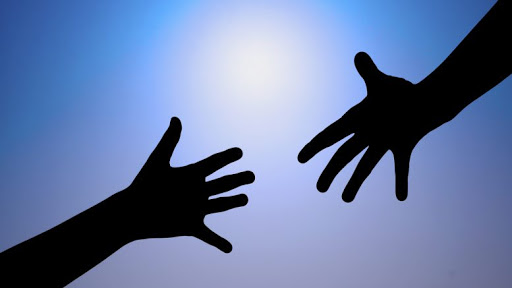 Mendengar; Membantu Orang Lain
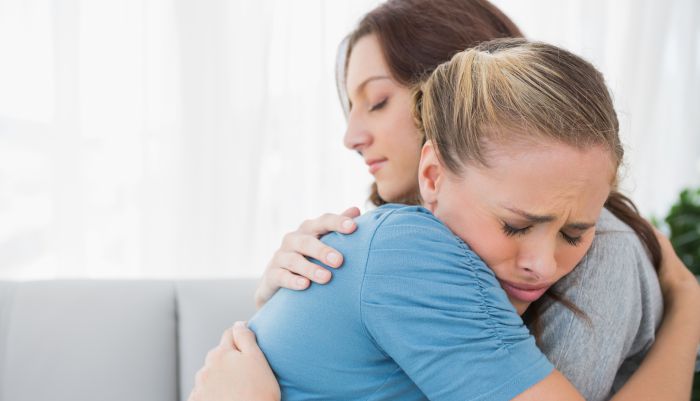 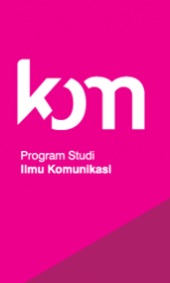 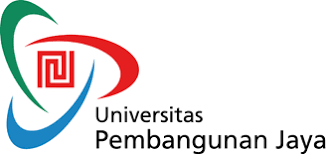 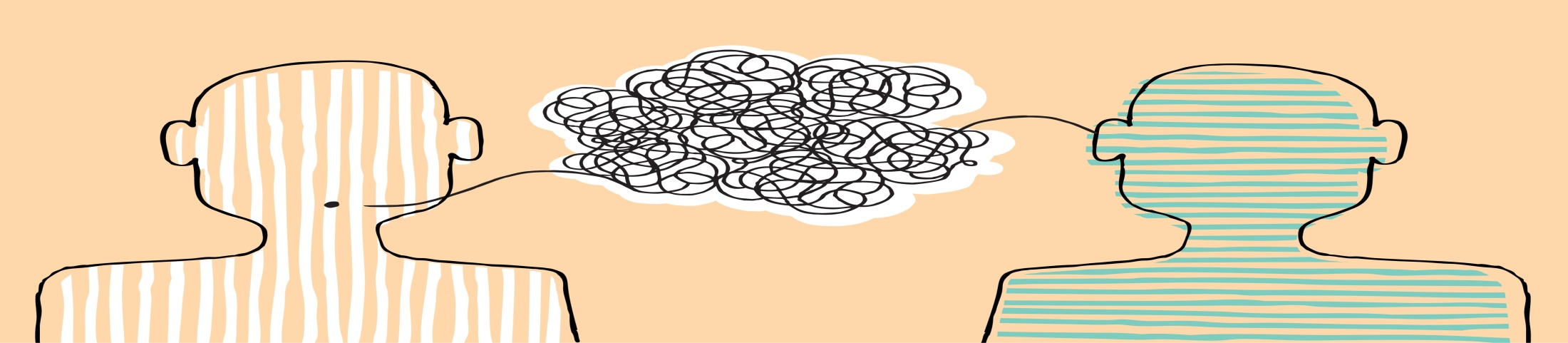 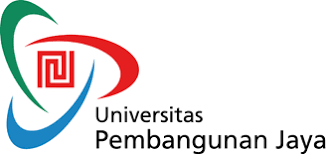 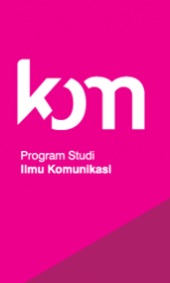 Upaya-upaya; Mendengarkan yang Efektif
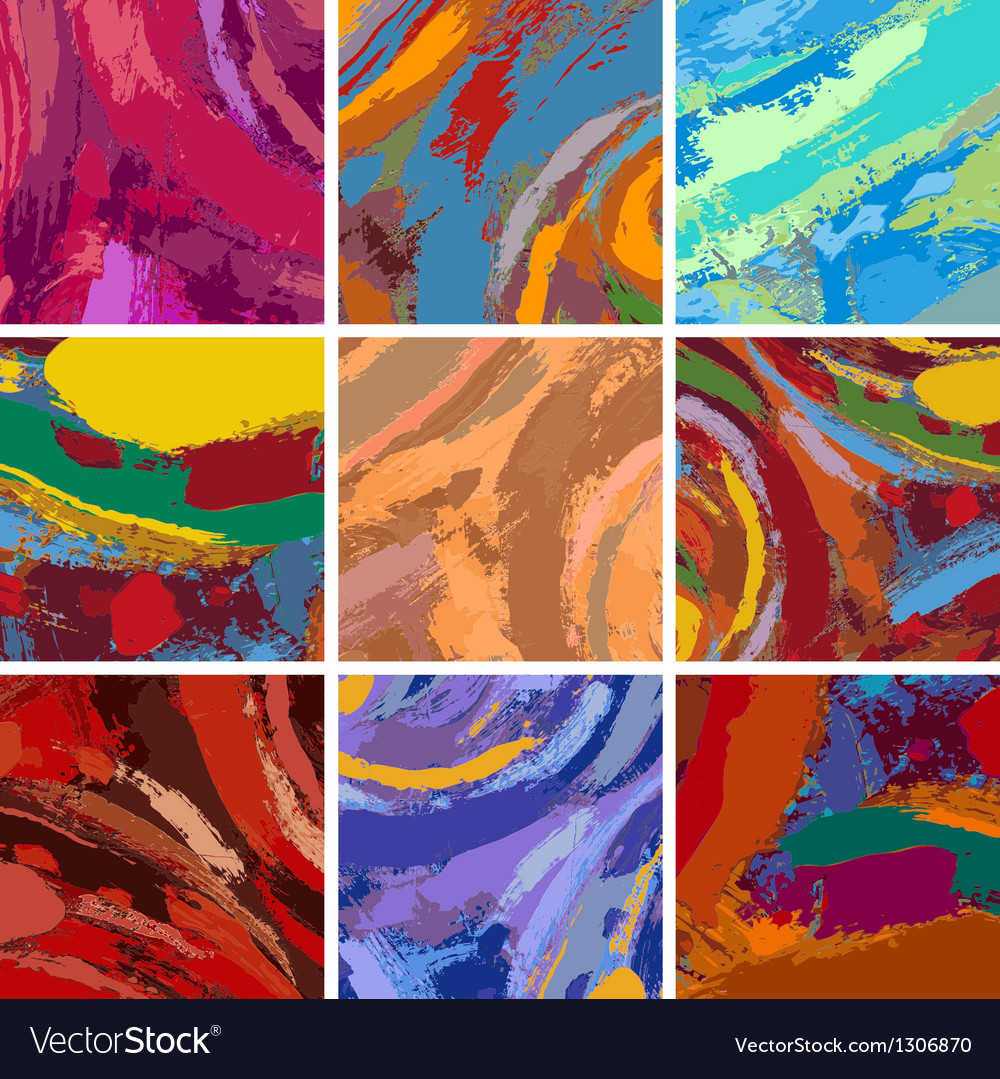 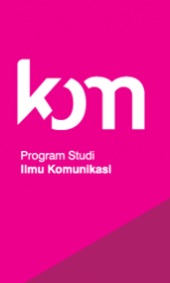 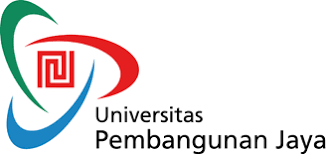 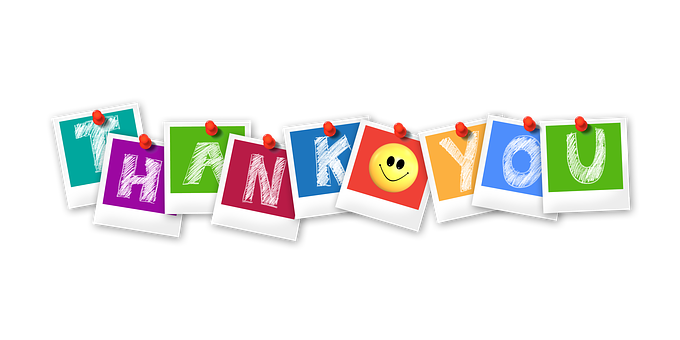